Information Flows Supporting UC ANR Governance
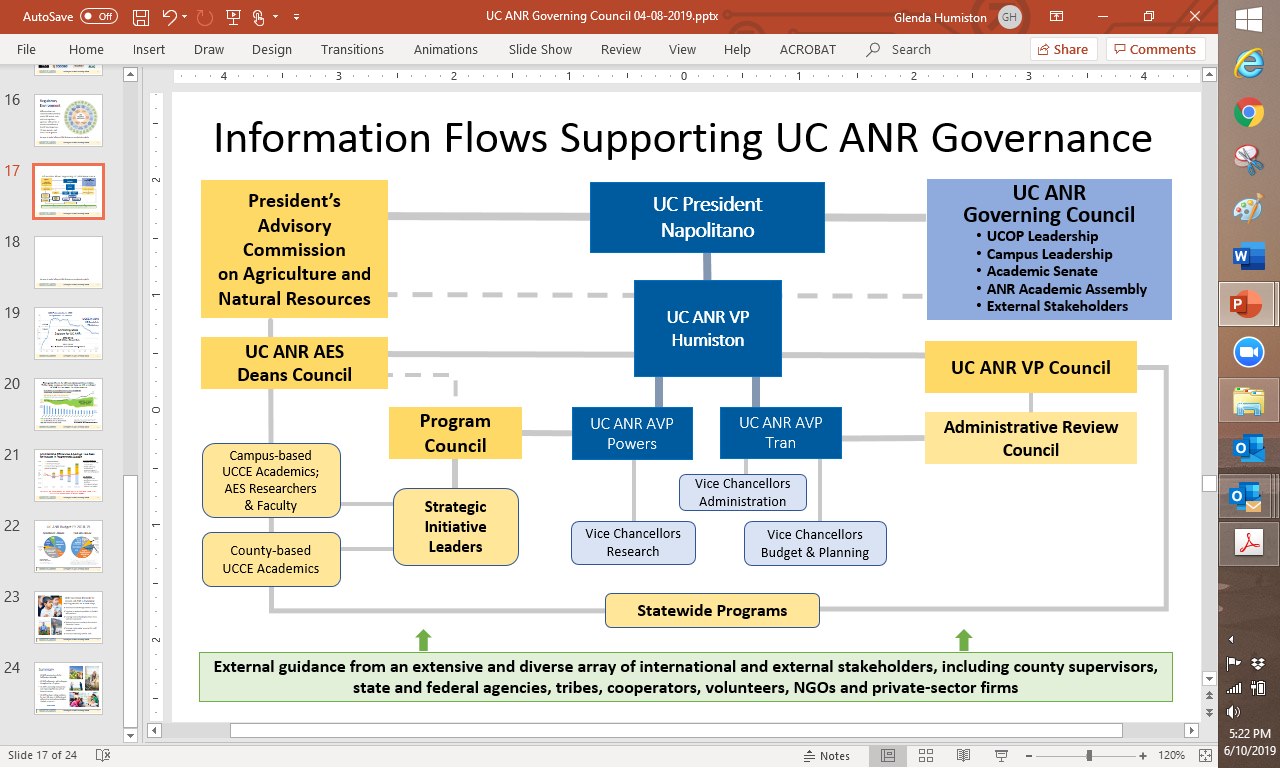 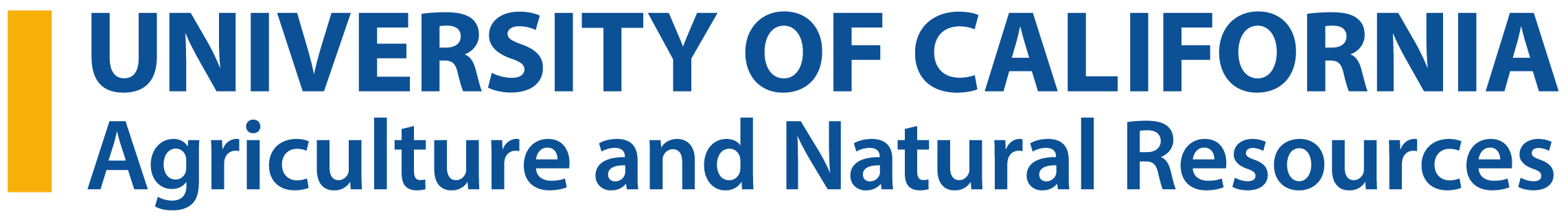 Briefing for UC ANR Governing Council 	17